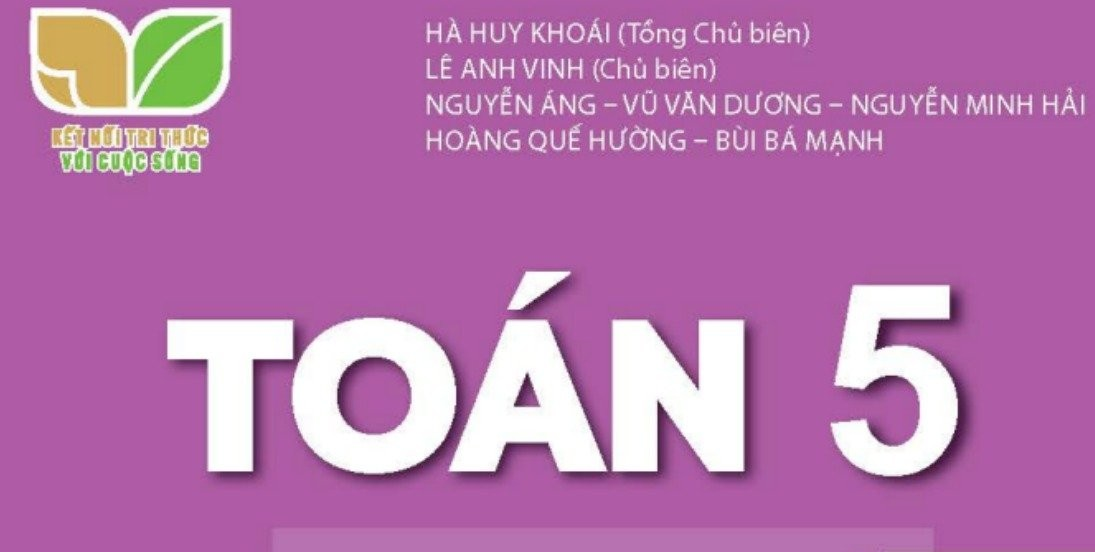 Bài 25. Hình tam giác.
             Diện tích hình tam giác (Tiết 3)
GV: Nguyễn Thị Kim Phượng – TH Diên Điền
GV dạy :Nguyễn Thị Kim Phượng
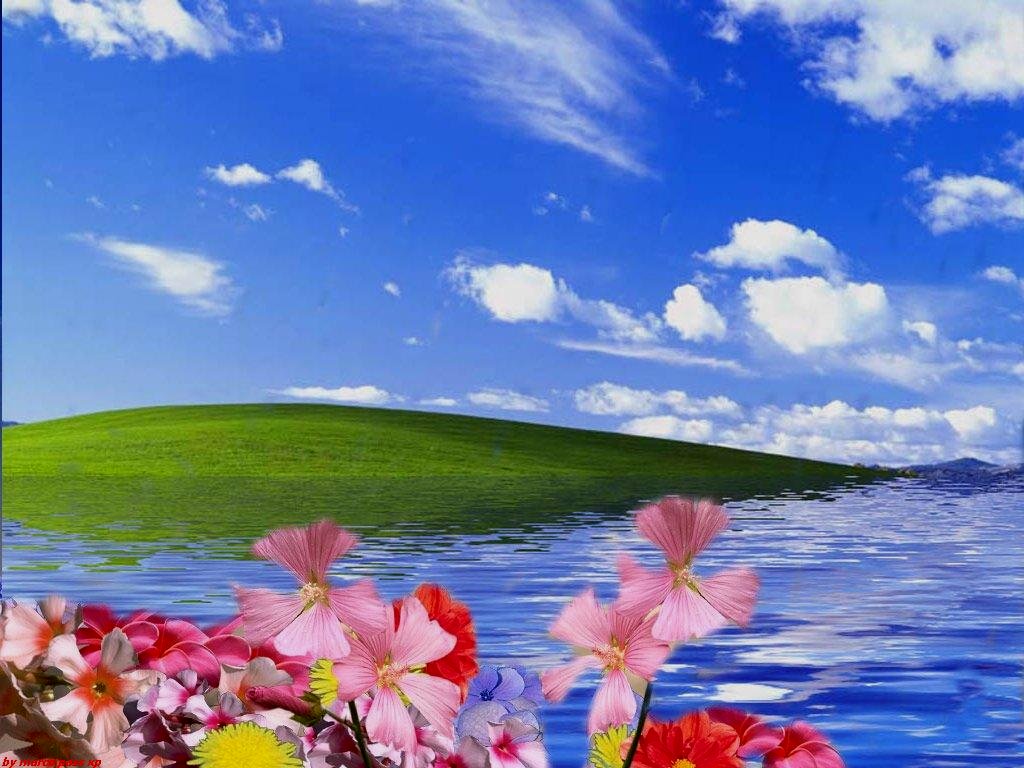 TRƯỜNG TIỂU HỌC DIÊN ĐIỀN
CHÀO MỪNG CÁC THẦY CÔ GIÁO
về dự giờ
lớp 5
Môn: TOÁN
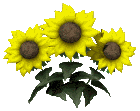 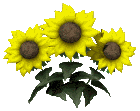 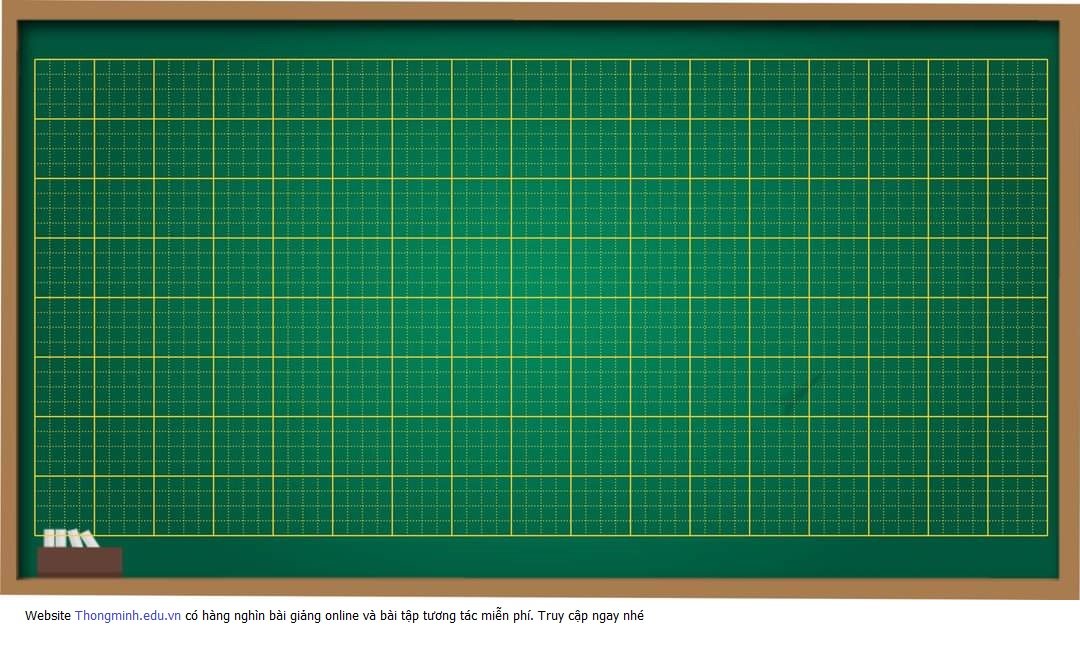 Thứ    ngày    tháng    năm 2024
Toán:
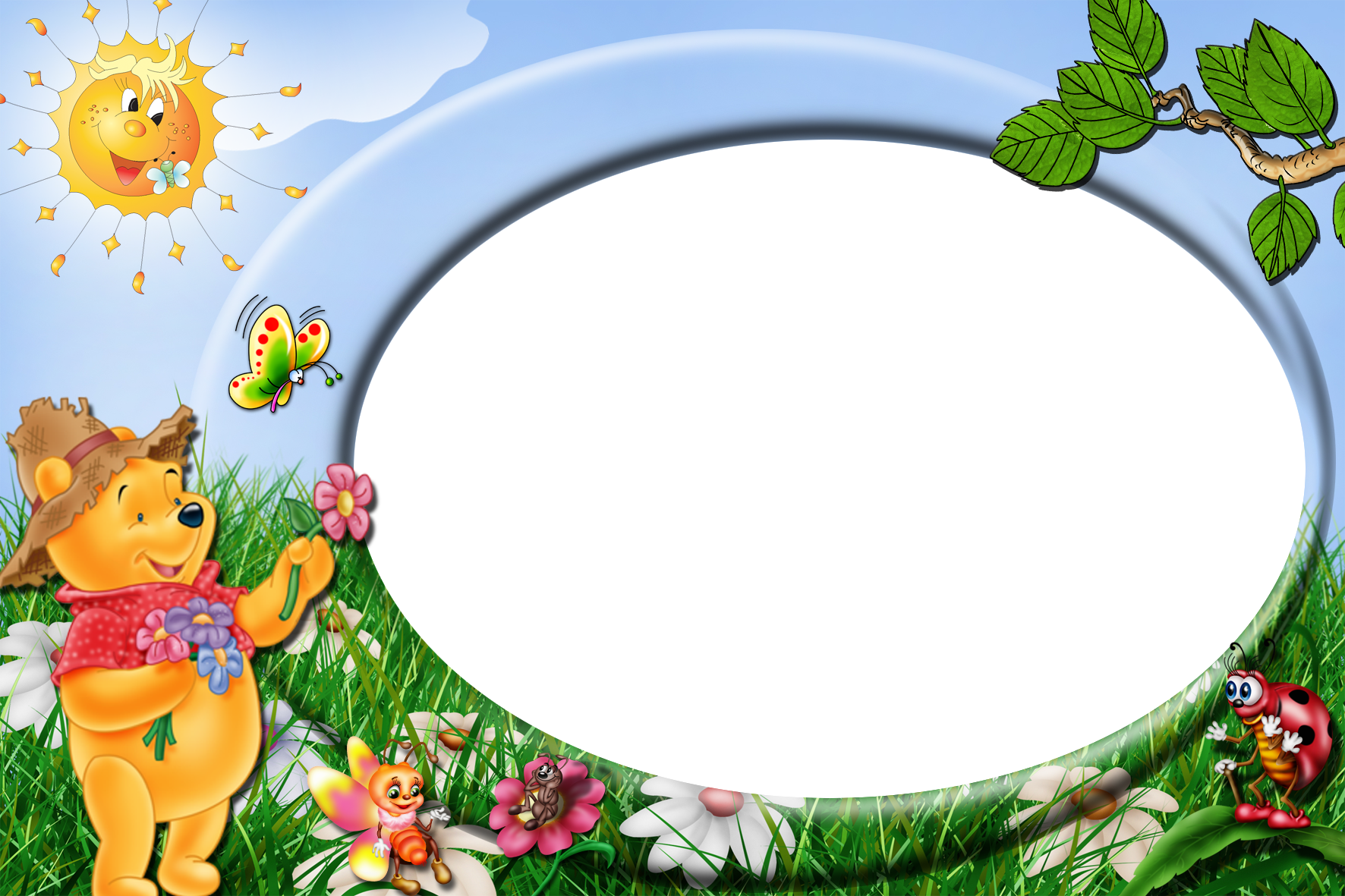 KHỞI ĐỘNG
Hãy chỉ ra đáy và đường cao tương ứng được vẽ trong mỗi hình tam giác dưới đây:
Hình tam giác
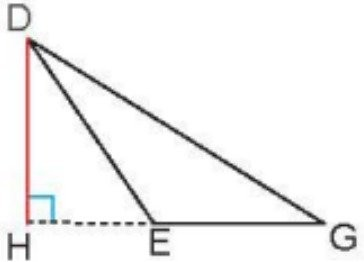 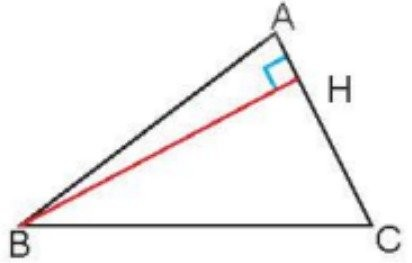 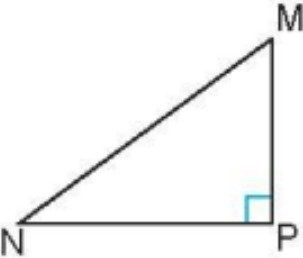 Đáy
AC
NP
EG
Đường cao tương ứng
MP
DH
BH
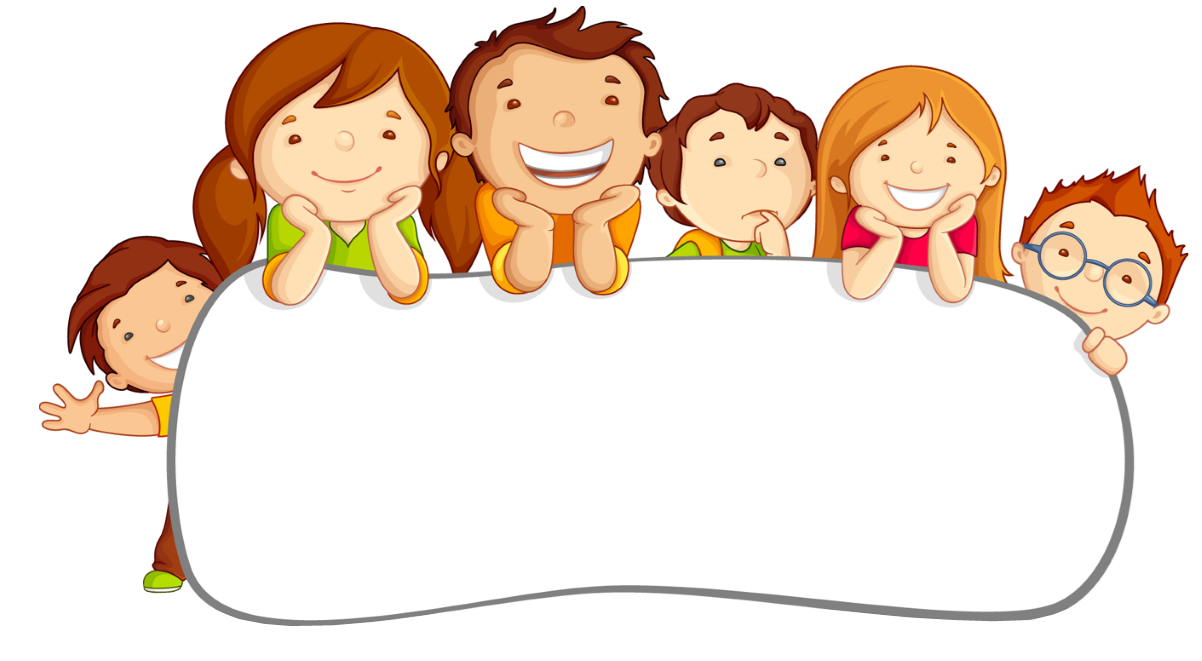 KHÁM PHÁ
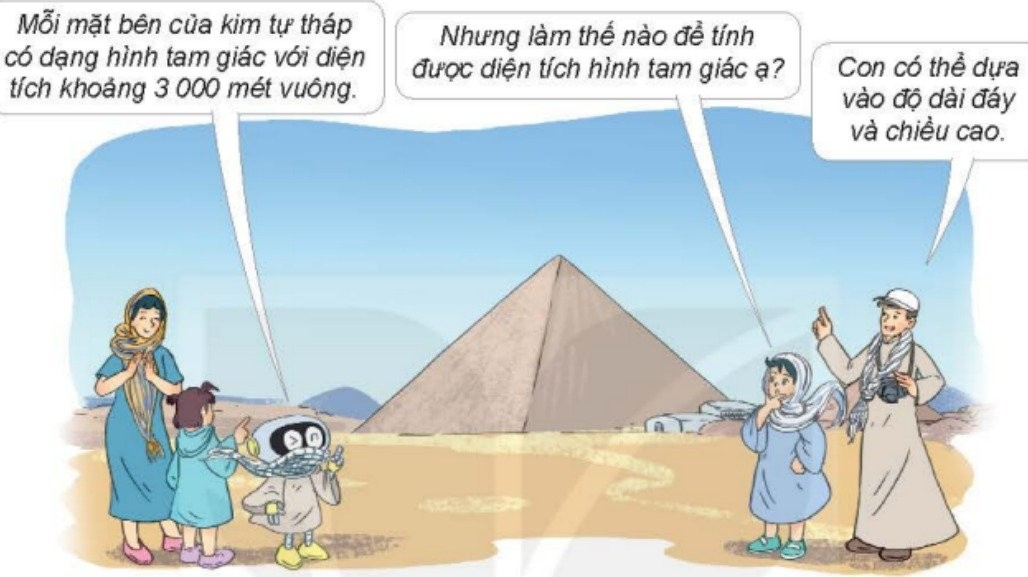 Thứ ba ngày 26 tháng    năm 2024
                        TOÁN:
Bài 25. Hình tam giác.
             Diện tích hình tam giác (Tiết 3)
1. Ghép hình:
Cho hai hình tam giác bằng nhau (hình vẽ)
Cắt một hình tam giác thành 2 mảnh theo đường cao.
Ghép mảnh 1 và mảnh 2 vào hình tam giác còn lại.
1
2
2
1
1. Ghép hình:
Ghép mảnh 1 và mảnh 2 vào hình tam giác còn lại.
Ta được hình chữ nhật ABCD (hình vẽ)
A
E
B
2
1
D
H
C
A           E                  B
2
1
D 	   H 		C
DC x EH
2
3. Quy tắc và công thức
Tính diện tích hình chữ nhật ABCD?
Diện tích hình chữ nhật ABCD là:
DC x AD = DC x EH
Tính diện tích hình tam giác EDC?
Vậy diện tích tam giác EDC là:
hay (DC x EH) : 2
h
S =
a x h
a
2
Quy tắc:
Muốn tính diện tích hình tam giác ta làm thế nào?
Muốn tính diện tích hình tam giác ta lấy độ dài đáy, 
nhân với chiều cao (cùng một đơn vị đo) rồi chia cho 2.
Công thức:
Nếu gọi S là diện tích, a là độ dài đáy, h là chiều cao:
Ta có công thức tính diện tích hình tam giác:
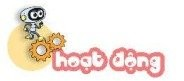 Luyện tập, thực hành
Tính diện tích của hình tam giác, biết:
 a. Độ dài đáy là 4cm và chiều cao là 3cm.
 b.Độ dài đáy là 5dm và chiều cao là 8dm
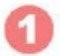 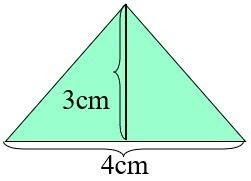 Bài giải
a, Diện tích hình tam giác là: 
           (4 x 3 ): 2 = 6 (cm2)
b, Diện tích hình tam giác là: 
           (8 x 5) : 2 = 20 (dm2) 
                      Đáp số: a. 6 cm2
                                                     b. 20 dm2
S = ?
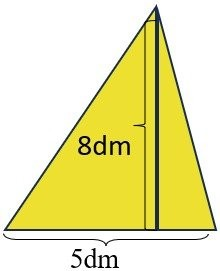 S = ?
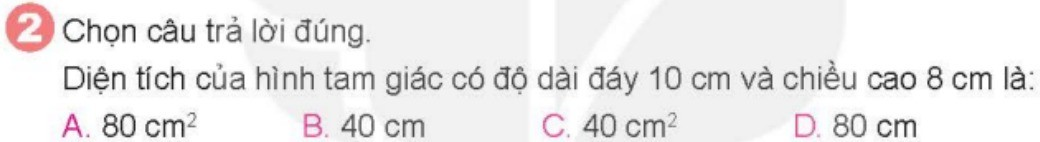 Vì sao Bài 2 chọn đáp án C ?
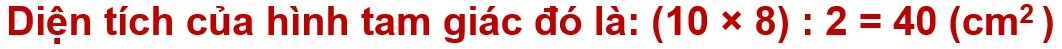 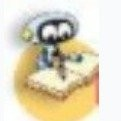 Vận dụng, trải nghiệm
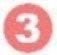 Tính diện tích tấm kính có dạng hình tam giác vuông như hình dưới đây.
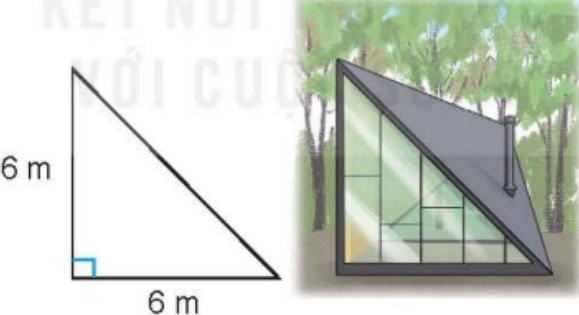 Chiều cao
Bài giải
Diện tích tấm kính là: 
    (6 x 6 ): 2 = 18 (m2)
          Đáp số: 18m2
Cạnh
Đáy
Cạnh
Hình tam giác vuông có đáy và chiều cao chính là hai cạnh vuông góc.
Muốn tính diện tích hình tam giác vuông: 
    Ta lấy tích hai cạnh vuông góc chia cho 2.
Muốn tính diện tích hình tam giác vuông
   ta làm thế nào?
S =
a x h
2
VẬN DỤNG
Nêu quy tắc và công thức tính diện tích hình tam giác?
Muốn tính diện tích hình tam giác ta lấy độ dài đáy, 
nhân với chiều cao (cùng một đơn vị đo) rồi chia cho 2.
Công thức tính diện tích hình tam giác:
vc
4cm
6cm
Diện tích hình tam giác có số đo như hình vẽ là:
A.   	24 cm2
B.    12 cm2
C.	48 cm2
Diện tích hình tam giác vuông có hai cạnh góc vuông 10cm là:
A.   	50 cm2
B.     50 cm
10 cm
C.	100 cm2
10 cm
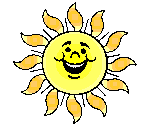 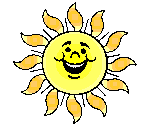 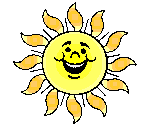 DẶN DÒ:
Bài sau: Bài 25. Hình tam giác. Diện tích hình tam giác (Tiết 4)
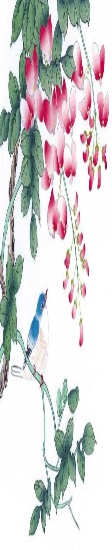 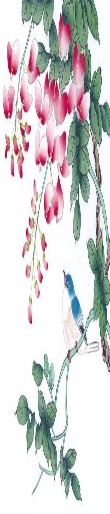 BÀI HỌC KẾT THÚC
Chúc các em học tốt
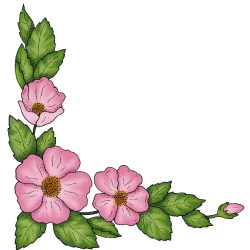 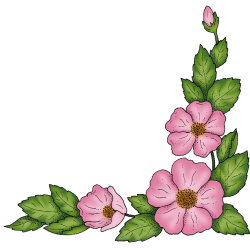